Kentucky Association of Colleges for Teacher Education
Purpose: To stimulate improvement in the preparation of teachers and other educational personnel in the Commonwealth of Kentucky. KACTE consists of  is a 26 Kentucky institutions and is a voluntary affiliate of the American Association of Colleges for Teacher Education.
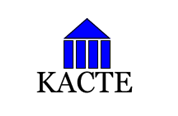 Common Factors in Teacher Preparation
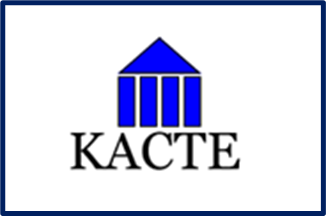 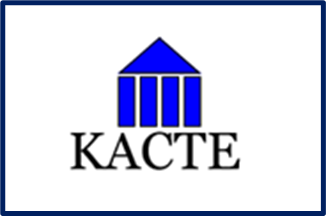 Kentucky Academic Standards prepare teachers to help student achieve these standards
International Literacy Standards (2017)
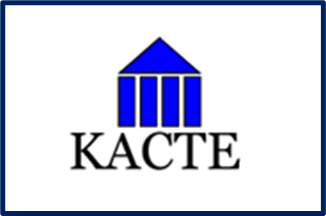 Education Preparation Examples - Literacy
Western Kentucky University
Bellarmine University
Literacy Theme Across Curriculum
Big 5 in Reading 
Scope & Sequence of Acquisition
Alignment with Districts
6 evidence-based curriculum programs
LTRS Training
Literacy Clinic at WKU 
Tier III Instruction in Local Schools
MAE Literacy
Leadership and Coaching
Multiple methods courses
Syllabi, texts, assignments w/ Big 5 focus 
Clinical placement: reading lesson (Standards-based instructional plan)
Case Study work (assessment, analysis, next instructional steps) 
Phonological awareness screening test (PAST), Phonics screeners, Multi-dimensional Fluency Assessment, Curricular Based Measures, etc.
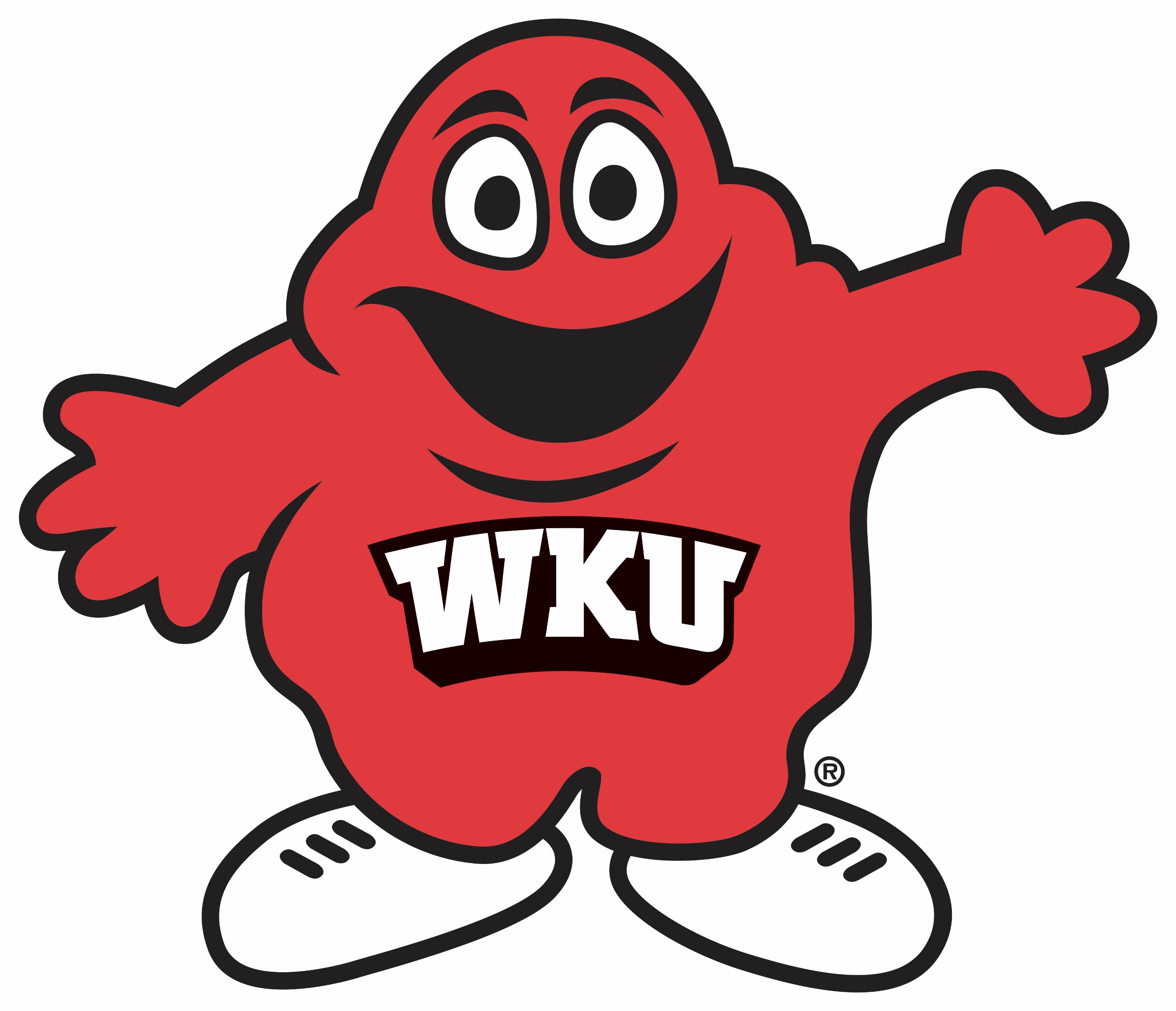 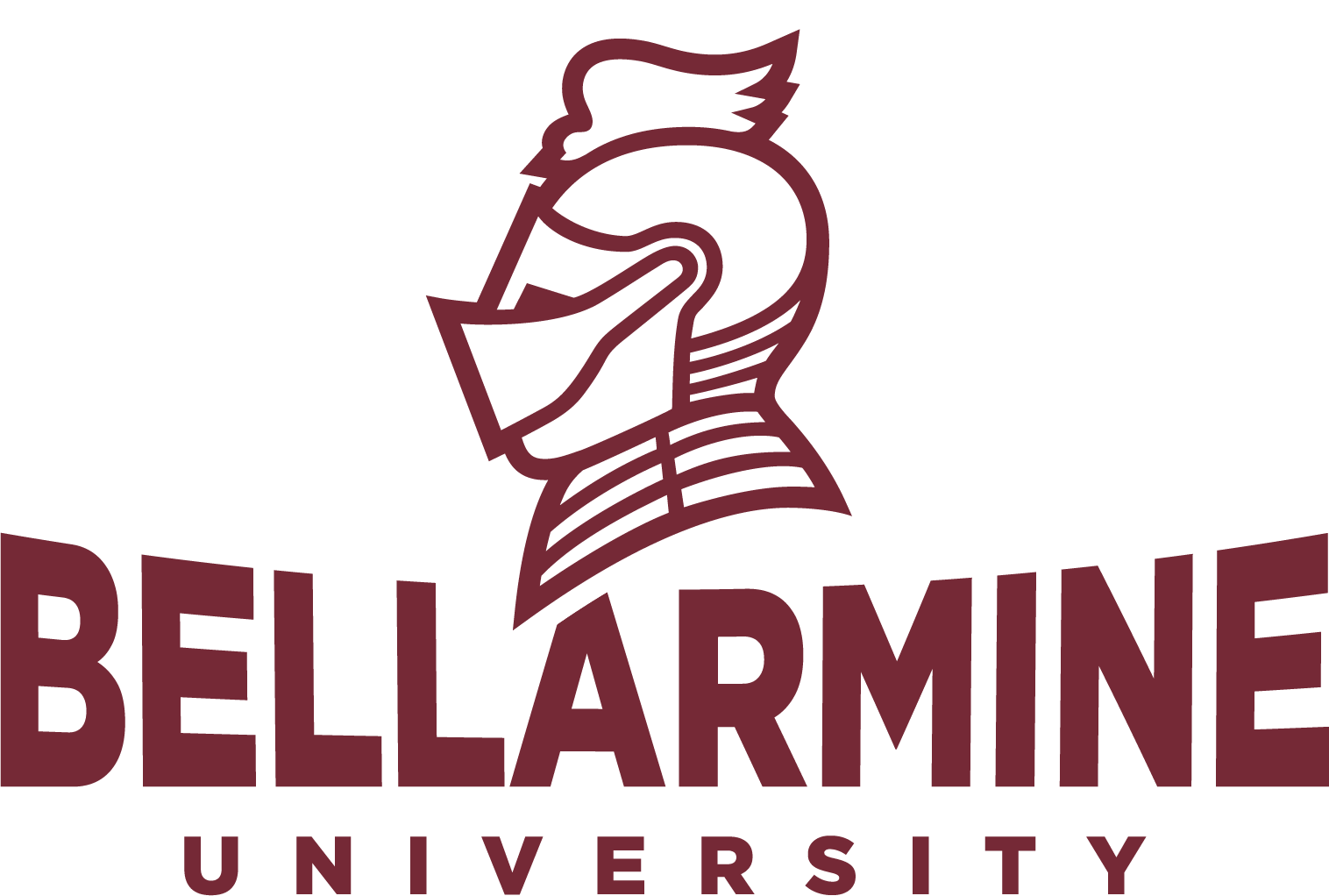 National Council of Teachers of Mathematics
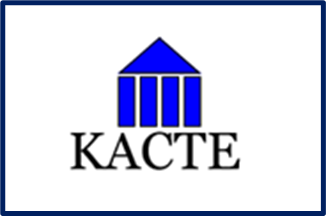 Education Preparation Examples - Mathematics
Bellarmine University
Western Kentucky University
Grounded in Conceptual Knowledge
Multiple Courses Beyond Cert Req.
Courses in Mathematical Pedagogy
Reducing Anxiety in Mathematics
Elementary Mathematics Endorsement
SKyTeach Program
Specialized Praxis Tutoring
Add-on Certification Options
Research Methods in Math & Sc Ed
Internships at Community Based EEOs
Methods course & content courses
Syllabi, texts, assignments w/standard-based focus
Clinical placement: math lesson (Standards-based instructional plan)
Task Analysis Work 
conceptual understanding through exploration 
Quantitative & abstract reasoning
use of appropriate tools
modeling with real-world mathematics
Attention to precision of language & symbols
persevere in problem solving & develop confidence
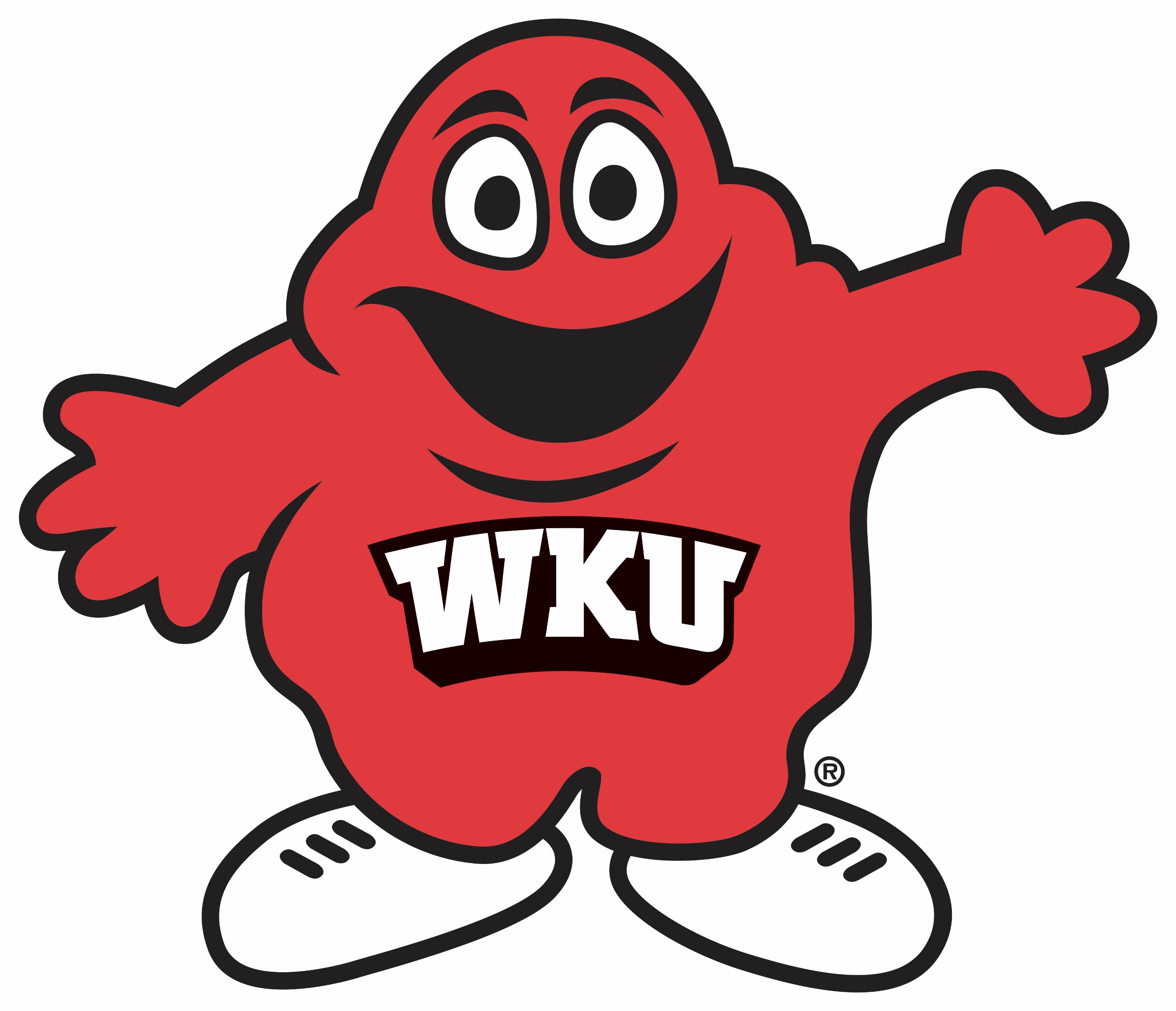 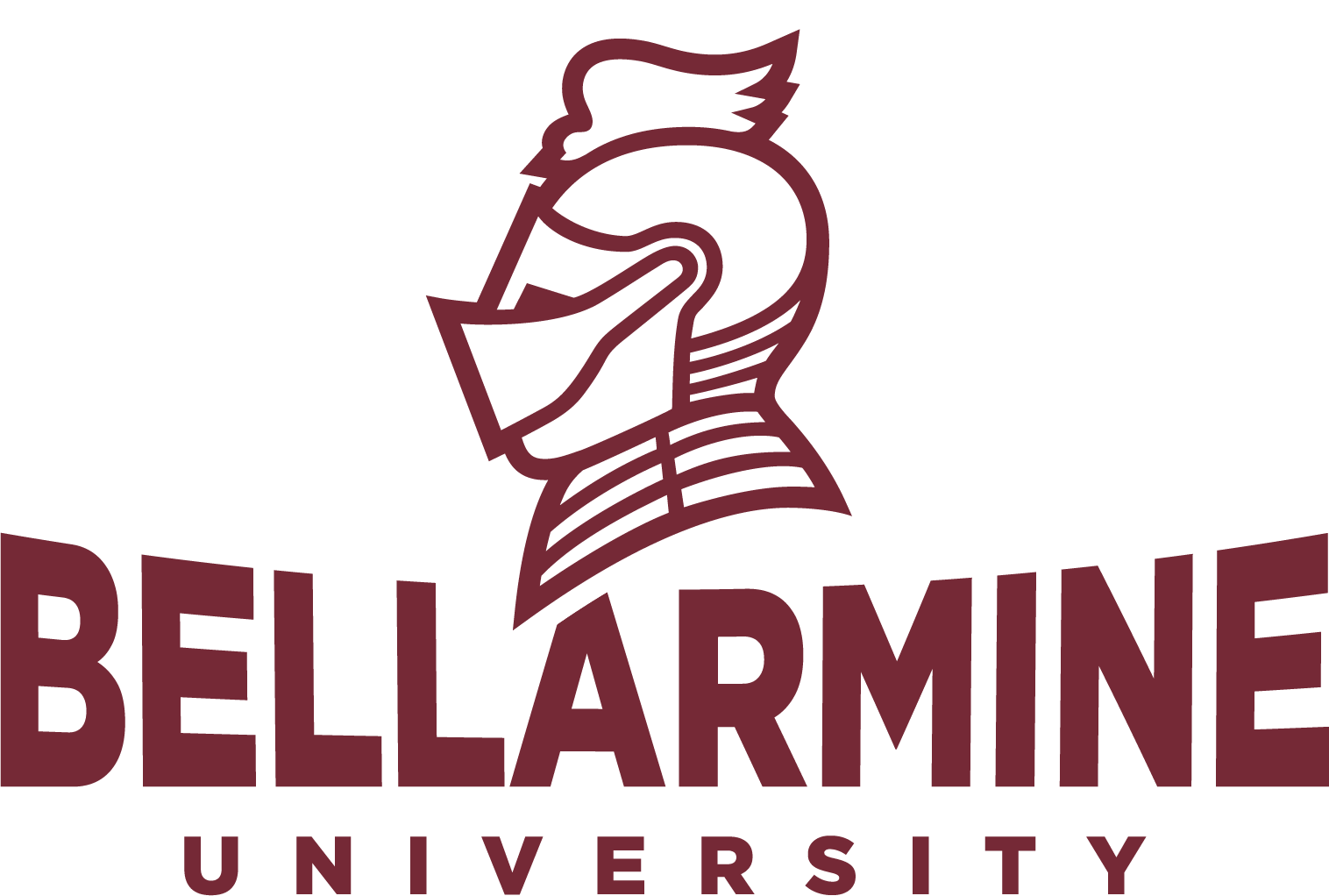 Stakeholder Collaborations
Partner districts / Instructional Context: 
clinical experiences, cooperating & mentor teachers, grade-level/content teacher needs, curricular resources, formalized partnerships to build capacity with in-service teachers

Advisory Committees / Continuous Improvement
school/district needs, program changes revisions and innovations, quality assurance data

Office of Teaching & Learning
Annual KAS update, LETRS training (8 EPPs in cohort 1 & 12 in cohort 2)

Office of Educator Licensure & Effectiveness
Literacy work group (17 EPPs) & developing Math work group
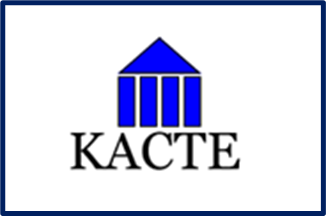